Produced Water Facility Emissions
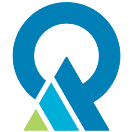 UDAQ Emission Methodology
Monthly samples are collected at facilities
Throughput data is gathered by U.D.O.G.M.
Emissions = Facility Throughput * Emission Factor
Emission Factor is derived from monthly water samples
2014 emission factor was derived from a single sample event in December of 2016
4 facilities evaporation pond samples were averaged together
Only 1 facility operated and sampled a skim pond
Future emission factor will be derived from an average of all months of sampling
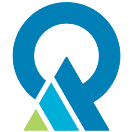 Emission Factor Assumptions
All of Gasoline Range Organics (GRO: C6-C12) is evaporated
50% of Diesel Range Organics (DRO: C10-C28) is evaporated
The other 50% are assumed to be degraded or drop out as sludge
A facilities throughput first goes through the skim pond then through the evaporation pond (Both emission factors apply)
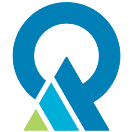 Samples and Data
Companies A – D sample is after gravity and mechanical separation at outfall to first open water source (no skim ponds)
Company E uses open top gravity separation and skim ponds
*GRO (C6-C12)
*DRO (C10-C28)
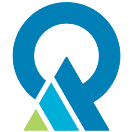 UDAQ Basin Emission Inventory Results
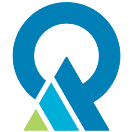 All Facilities not created equal
Company E
Separation in open top concrete vault
Skim Ponds
Uncontrolled VOC emissions from ponds alone ~ 6,000 tons (using sources samples)
Company D
Separation done in tanks and centrifuges
No Skim Ponds
Uncontrolled VOC emissions from ponds alone ~ 375 tons (using sources samples)
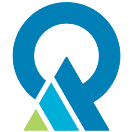 Over Assumptions 2014
Majority of Produced water facilities are uncontrolled (assume all on Indian Land are)
Uncontrolled PTE emissions range from 175 – 6,000 tons of VOCs per year per facility (from 6 facilities)
Average Uncontrolled PTE’s for facility on state land ~1,350 tpy
6 facilities (one has no ponds still 175 tons) = ~ 8,200 tons per year
Do the over assumptions help capture the other equipment we didn’t collect info for?
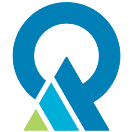 Moving Forward
Emission Factor needs refining
Is all GRO evaporating, is some degrading?
Need to account for oil skimmed off, its not evaporating
Sludge accumulation, is this all DRO?
Skim Pond Factor



Seasonal effects?
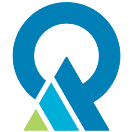 Emissions Sources
Storage Tanks
Evap Ponds
Centrifuges
Landfarm
Landfill
Engines
Combustors
Main VOC Sources
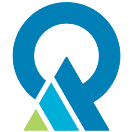 Uncontrolled Facility Example
~1,000 ton VOC Facility
VOC Emissions by Source (Uncontrolled*)
Tanks account for ~30%
Ponds account for ~38%
Landfarm and Landfill ~30%
Loading, engines, etc. ~2%

*Assume in 2014 all facilities were uncontrolled
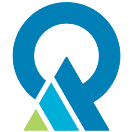 Same Facility Controlled
190 ton VOC Facility
Skim ponds removed voluntarily
VOC Emissions by Source (Controlled)
Tanks account for ~5%
Ponds account for ~55%
Landfarm and Landfill ~33%
Loading, engines, etc. ~7%
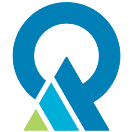 Questions
?
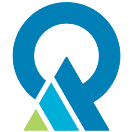